Тема проекта: «В мире сказок»(театрализованная игровая деятельность во второй младшей группе)
Разработчик: Радько И.А.,
         воспитатель МБДОУ ДС КВ№17      
«Веселые гномики»  с. Небуг
Цель проекта: приобщать к сказкам посредством различных видов театра.
Задачи проекта: 
побуждать  интерес к предлагаемой деятельности,
привлекать  детей к совместной театрализованной деятельности,
формировать  представление о различных видах театра,
развивать речь, воображение и мышление,
помогать робким и застенчивым детям включаться в театрализованную игру.
Актуальность проекта:
Одним из самых эффективных средств развития и воспитания ребенка в младшем дошкольном возрасте является театр и театрализованные игры. В процессе театрализованной игры незаметно активизируется словарь ребенка, совершенствуется звуковая культура его речи, ее интонационный строй. Исполняемая роль, произносимые реплики улучшают у ребенка диалогическую речь и ее грамматический строй. Любимые герои становятся образцами для подражания. Именно способность ребенка к такой идентификации с полюбившимся образом оказывает позитивное влияние на формирование качеств личности.
Участники проекта: воспитатель-Радько И.А.   дети 2 младшей группы     родители воспитанников
Тип проекта: творческо-игровой
Вид проекта: средней продолжительности                                (апрель –июнь 2014г.)
Театрализованная деятельность позволяет ребенку решать многие проблемные ситуации  опосредованно от лица какого-либо персонажа. Это помогает преодолевать робость, неуверенность в себе,   застенчивость.
Предполагаемый результат:- дети должны научиться пользоваться
пальчиковым театром
театром на ложках
театром на тарелочках
театром на фланелеграфе
- сформировать умение передавать характер персонажа интонационной выразительностью речи, мимикой, жестами; - постановка сказки «Теремок».
Данный проект включает в себя три последовательных этапа, каждый из которых направлен на решение определенных задач.
«Волшебник»
«Волшебная дудочка»
Театрализованные игры
«В театре»
Сюжетно-ролевая игра «Теремок»
Сюжетно-ролевые игры
Импровизация«Мы  вам  сказку  и  покажем,  и  расскажем»
Театрализованная игра«Однажды в сказке»
Артист, чтоб лучше роль свою сыграть,Не только должен знать слова,Он должен чувства пониматьИ всем нам их как можно лучше показать.
Вы молодцы, друзья!Смогли театр вы создать!И сказку показать.
Рисование «В мире сказок»
Лепка «Мой любимый сказочный герой»
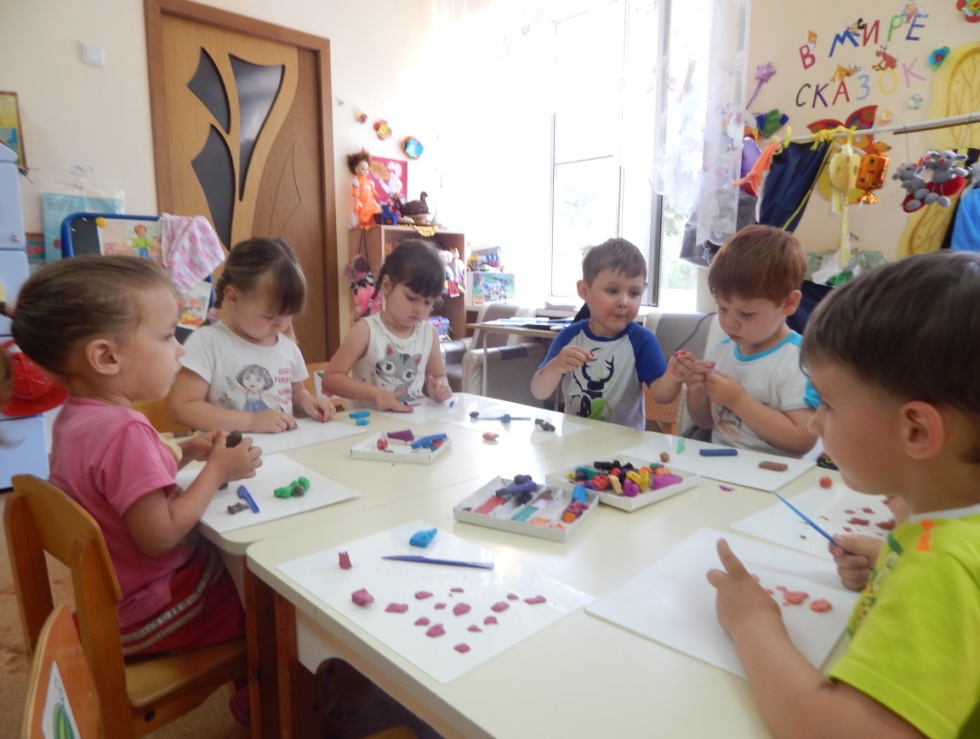 познавательное
Продукт проектной деятельности:
«Мой любимый сказочный герой»
«В мире сказок»
Таким образом, проектная деятельность простимулировала стремление детей к постоянному овладению различными средствами эмоциональной выразительности, их использованием в процессе театрализованной деятельности.